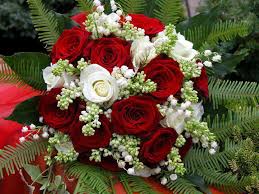 স্বাগতম
মোছা.হিরামনি
সহকারি শিক্ষক
আমজুয়ানি সরকারি প্রাথমিক বিদ্যালয়
তেতুলিয়া, পঞ্চগড়
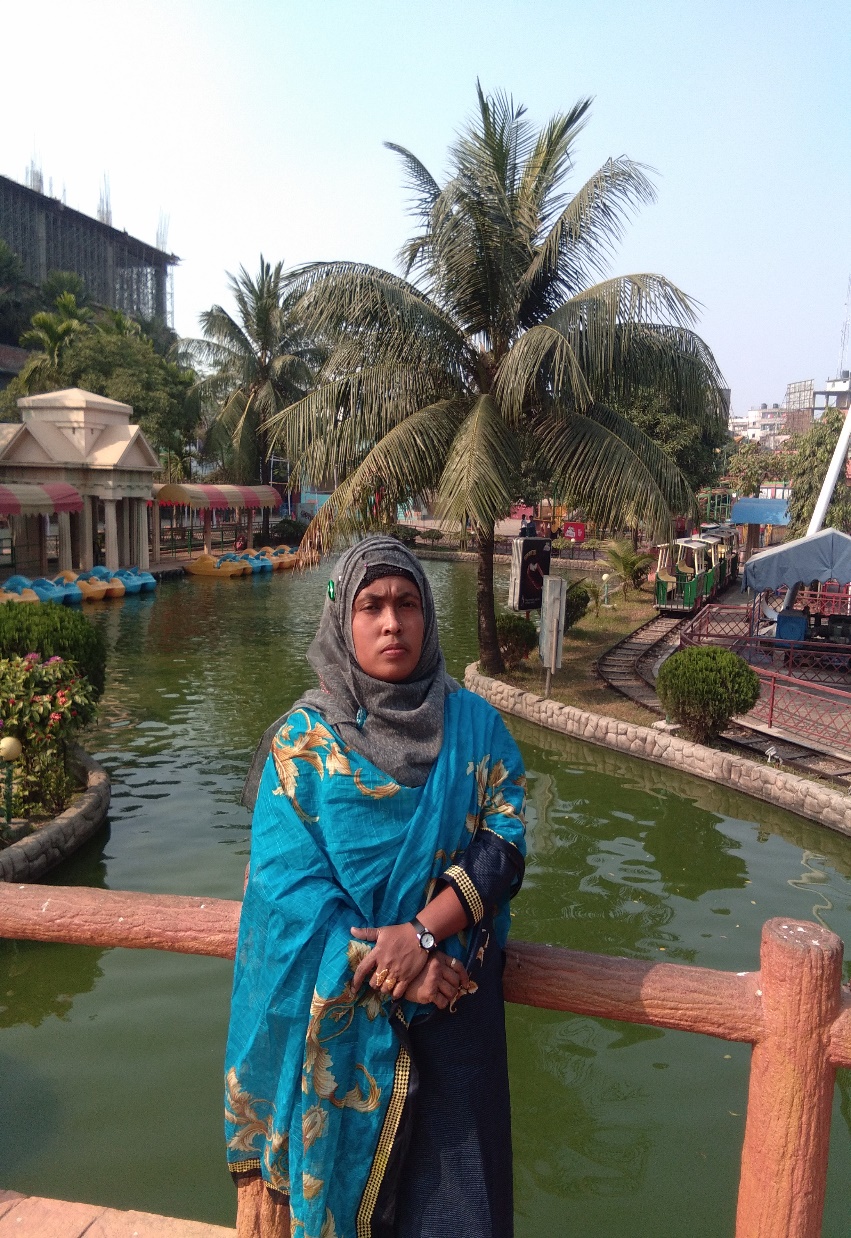 শ্রেণীঃ প্রথম
বিষয়ঃ গণিত
পাঠের শিরনামঃ যোগের ধরণা          (১ থেকে১০)
পাঠ্যাংশঃ ৭.২ যোগ
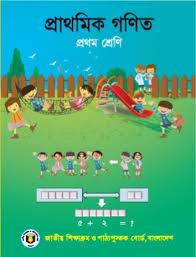 শিখনফল
9.1.1  উপকরণ একত্রিত করে উপকরণ গুচ্ছগুলোর সংখ্যা বলতে ও লিখতে পারবে।
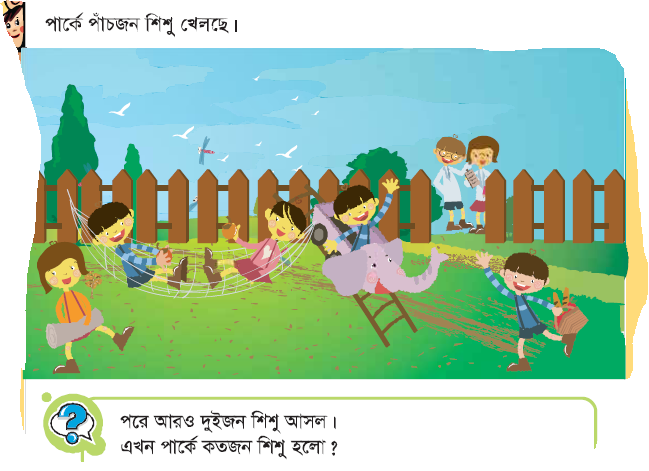 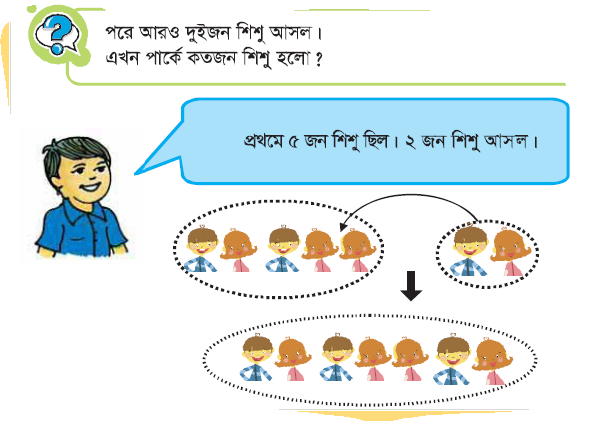 ৫ জন শিশু ছিল
২ জন আসল
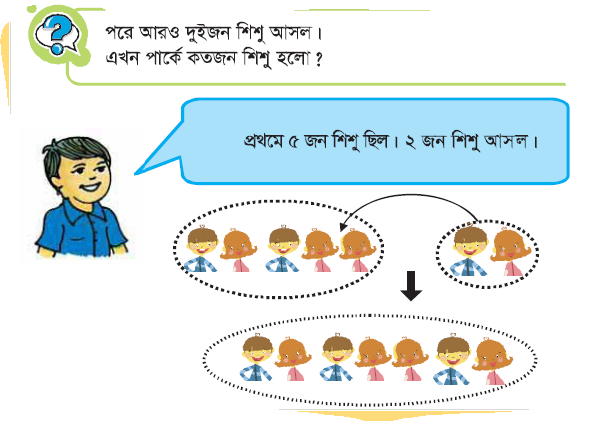 ৭ জন
৫      +        ২         =        ৭
যোগ
ও
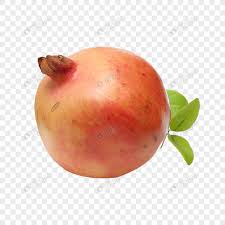 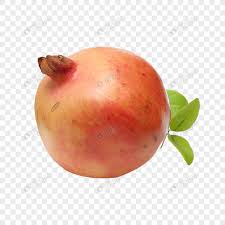 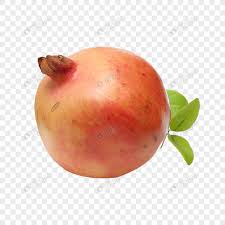 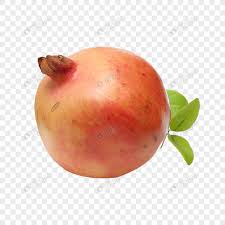 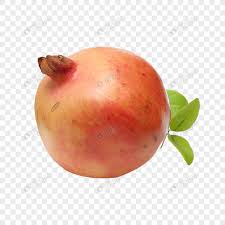 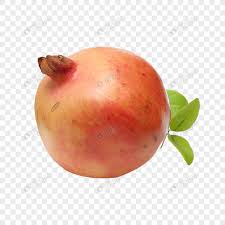 একত্রে
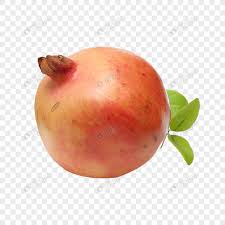 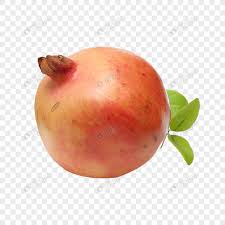 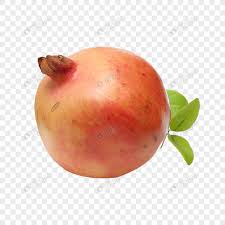 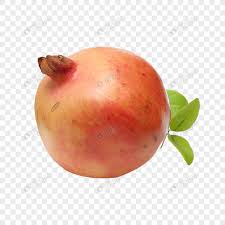 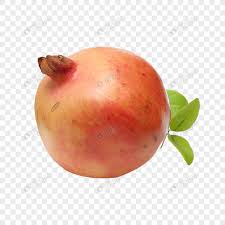 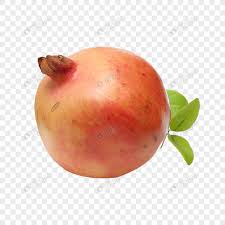 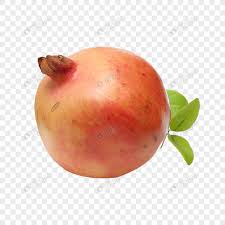 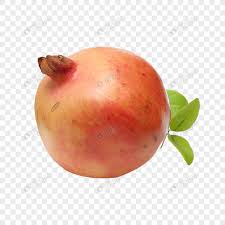 ৪
৩
৭
৪+৩=৭
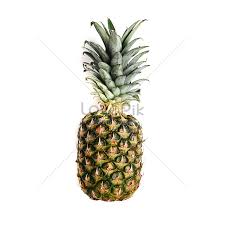 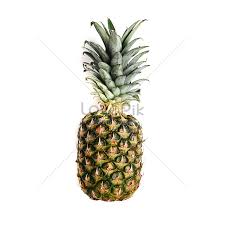 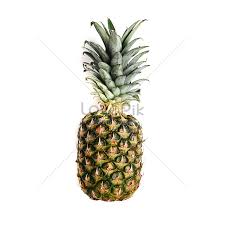 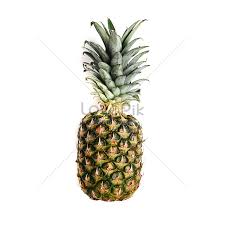 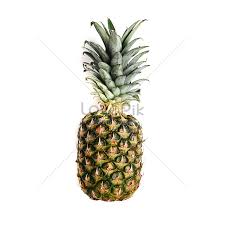 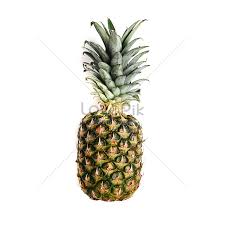 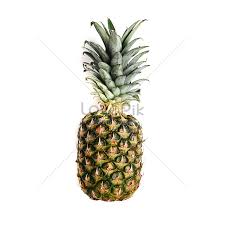 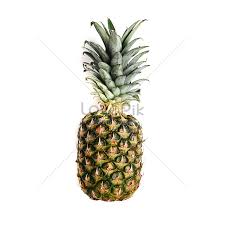 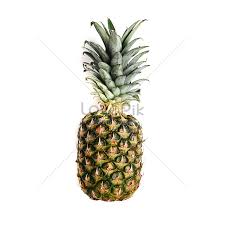 ও
৫
৪
একত্রে
৭
৫   +   ৪   =   ৯
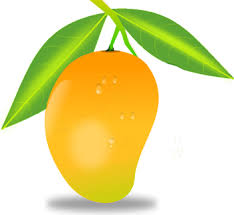 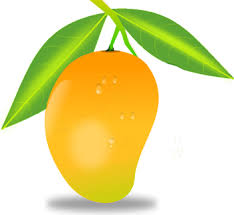 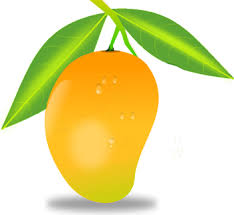 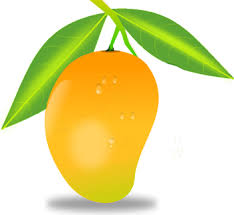 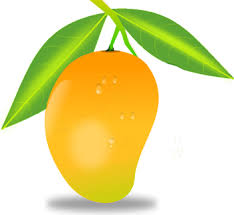 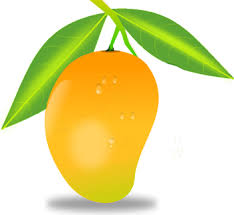 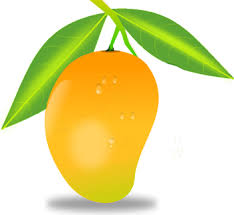 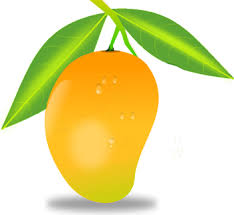 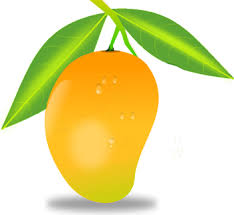 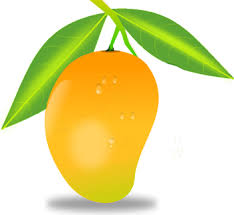 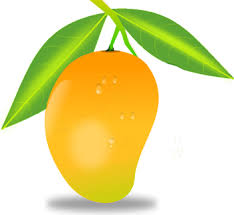 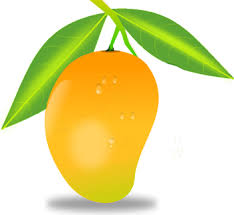 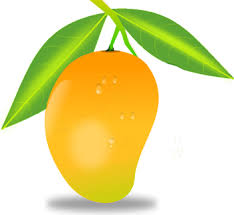 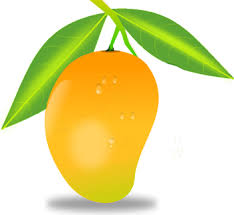 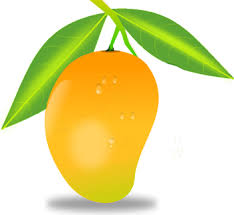 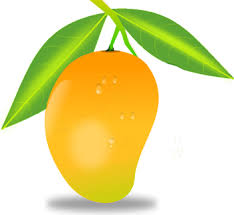 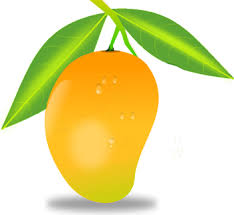 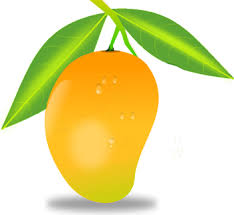 ৪   +   ৫   =   ৯
দলীয় কাজ
গোলাপ দল
জবা দল
২+১=
২+২=
৬+৩=
১+৭=
৯+১=
৩+২=
৫+১=
২+৫=
৮+২=
৩+৭=
মুল্যায়ন
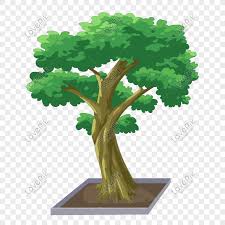 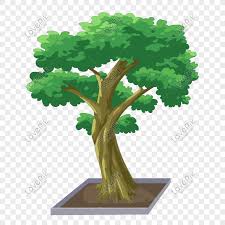 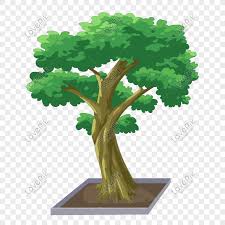 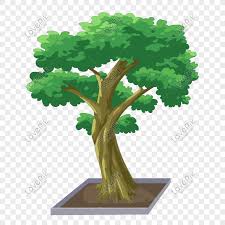 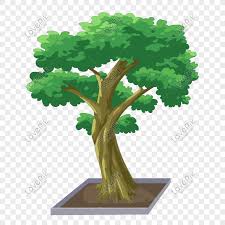 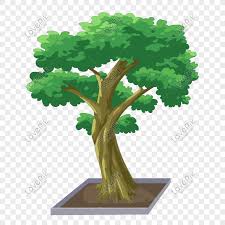 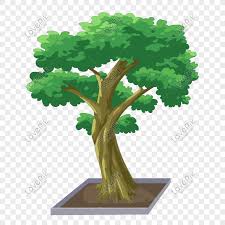 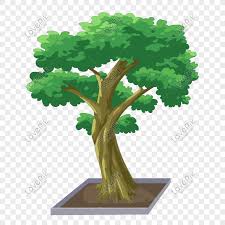 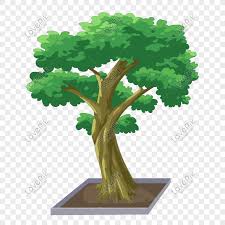 ও
+
=
বাড়ির কাজ
৩
৪
৪
২
৩
=
=
=
=
=
২
৪
৩
৫
৬
+
+
+
+
+
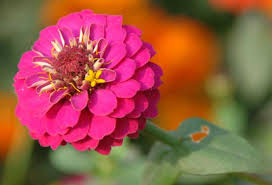 ধন্যবাদ